Workflows: from Development to Automated ProductionFriday morning, 10:30 am
Christina Koch ckoch5@wisc.edu
Research Computing Facilitators
University of Wisconsin - Madison
Or, Getting the most out of workflows, part 2
2
Building a Good Workflow
Draw out the general workflow
Define details (test ‘pieces’ with HTCondor jobs)
divide or consolidate ‘pieces’
determine resource requirements
identify steps to be automated or checked
Build it modularly; test and optimize
Scale-up gradually
Make it work consistently
What more can you automate or error-check?

(And remember to document!)
3
To Get Here …
1 GB RAM
     2 GB Disk
  1.5 hours
(special transfer)
file prep and split
(POST-RETRY)
. . .
process ‘0’
(filter output)
process ‘99’
(filter output)
100 MB RAM
500 MB Disk
  40 min
(each)
(POST-RETRY)
(POST-RETRY)
(PRE)
combine, transform results

(POST-RETRY)
300 MB RAM
    1 GB Disk
  15 min
4
Start Here
. . .
process ‘0’
(filter output)
process ‘99’
(filter output)
5
Add a Step
. . .
process ‘0’
(filter output)
process ‘99’
(filter output)
combine, assess results
6
And Another Step
prep conditions and/or split data
. . .
process ‘0’
(filter output)
process ‘99’
(filter output)
combine, assess results
7
End Up With This?
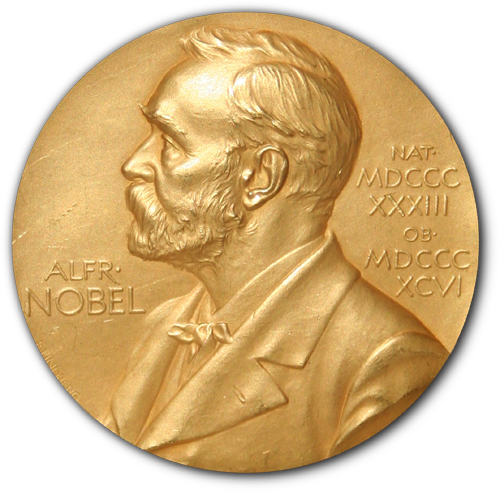 ?
DATA
8
Building a Good Workflow
Draw out the general workflow
Define details (test ‘pieces’ with HTCondor jobs)
divide or consolidate ‘pieces’
determine resource requirements
identify steps to be automated or checked
Build it modularly; test and optimize
Scale-up gradually
Make it work consistently
What more can you automate or error-check?

(And remember to document!)
9
Scaling Workflows
Your (“small”) DAG runs! Now what?
Need to make it run full scale
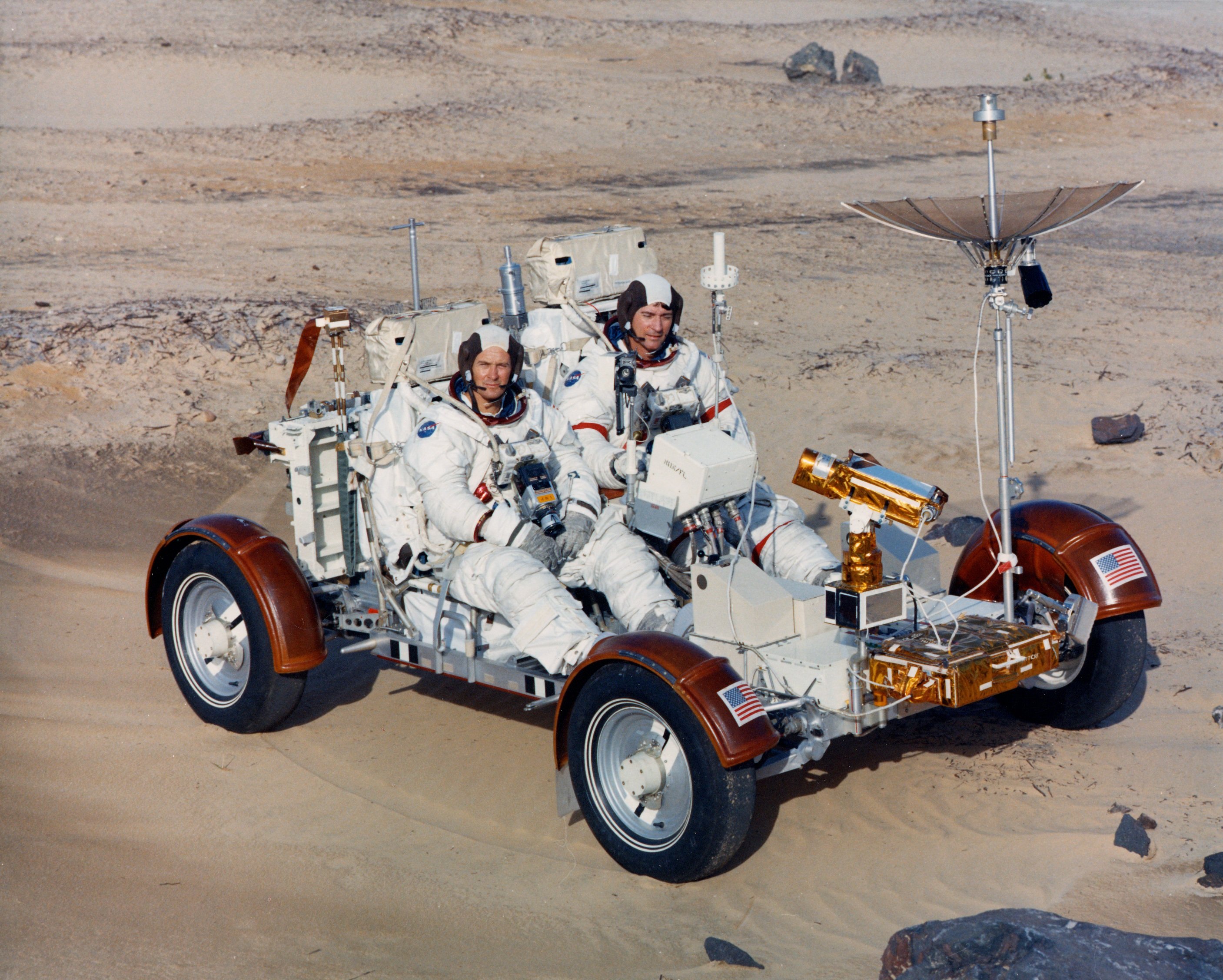 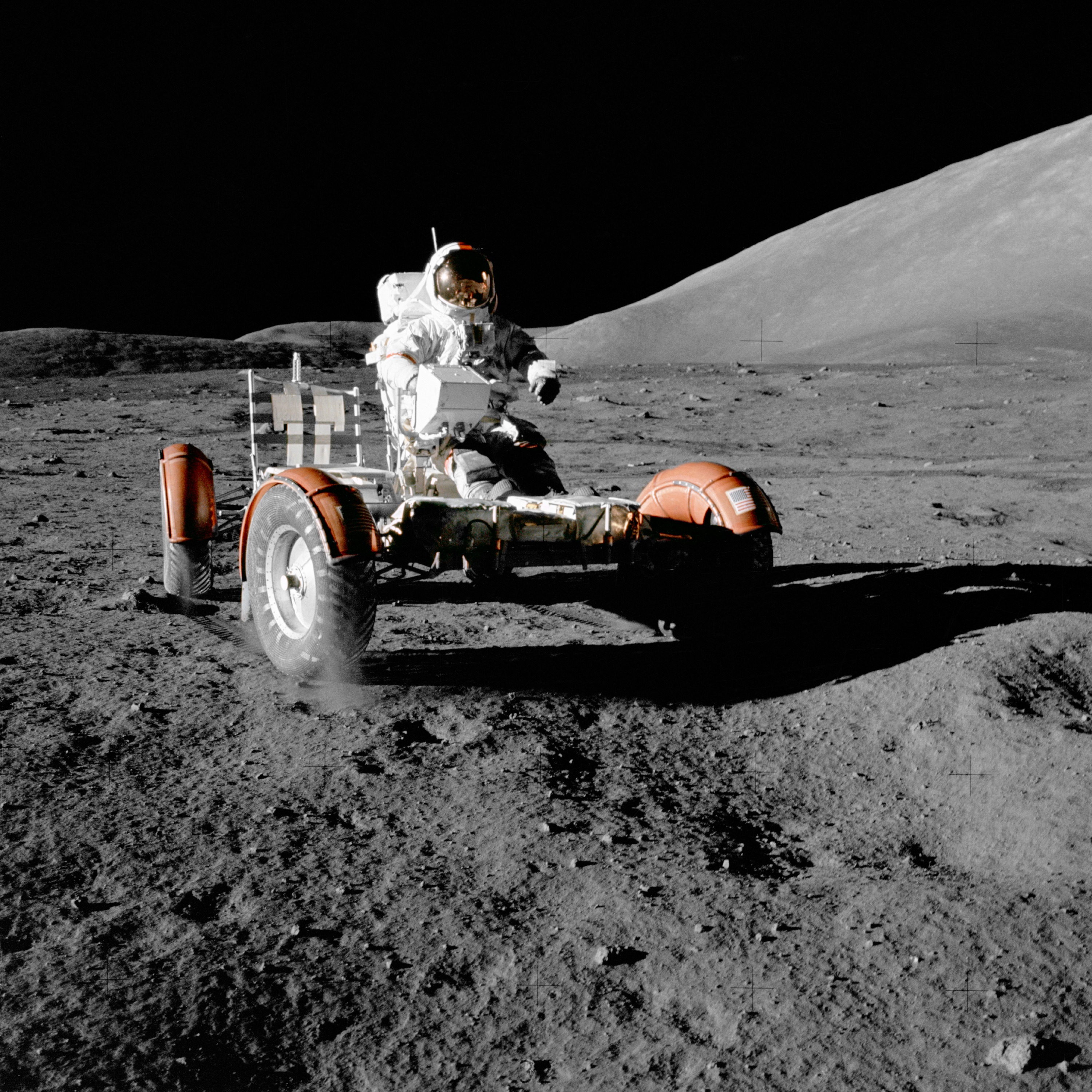 to the
moon!
10
Scaling Up: OSG Rules of Thumb
CPU (single-threaded)
Best jobs run between 10 min and 10 hrs
(Upper limit somewhat soft)
Data (disk and network)
Keep scratch working space < 20 GB
Intermediate needs (/tmp?)
Use alternative data transfer appropriately 
Memory
Closer to 1 GB than 8 GB
11
Testing, Testing, 1-2-3 …
ALWAYS test a subset after making changes
How big of a change needs retesting?

Scale up gradually

Avoid making problems for others (and for yourself)
12
Scaling Up - Things to Think About
More jobs:
100-MB per input files may be fine for 10 or 100 jobs, but not for 1000 jobs. Why?
most submit queues will falter beyond ~10,000 total jobs
Larger files:
more disk space, perhaps more memory
potentially more transfer and compute time
Be kind to your submit and execute nodes and to fellow users!
13
Solutions for More Jobs
Use a DAG to throttle the number of idle or queued jobs (“max-idle” and/or “DAGMAN CONFIG”)
new HTCondor options to do this in a submit file as well
Add more resiliency measures
“RETRY” (works per-submit file)
“SCRIPT POST” (use $RETURN, check output)
Use SPLICE, VAR, and DIR for modularity/organization
14
Solutions for Larger Files
File manipulations
split input files to send minimal data with each job
filter input and output files to transfer only essential data 
use compression/decompression

Follow file delivery methods from yesterday for files that are still “large”
15
Self-Checkpointing
Solution for long jobs and “shish-kebabs”
Changes to your code
Periodically save information about progress to a new file (every hour?)
At the beginning of script:
If progress file exists, read it and start from where the program (or script) left off
Otherwise, start from the beginning
Change to submit file:
when_to_transfer_output = ON_EXIT_OR_EVICT
16
Building a Good Workflow
Draw out the general workflow
Define details (test ‘pieces’ with HTCondor jobs)
divide or consolidate ‘pieces’
determine resource requirements
identify steps to be automated or checked
Build it modularly; test and optimize
Scale-up gradually
Make it work consistently
What more can you automate or error-check?

(And remember to document!)
17
Robust Workflows
Your DAG runs at scale! Now what?
Need to make it run everywhere, everytime
Need to make it run unattended
Need to make it run when someone else tries
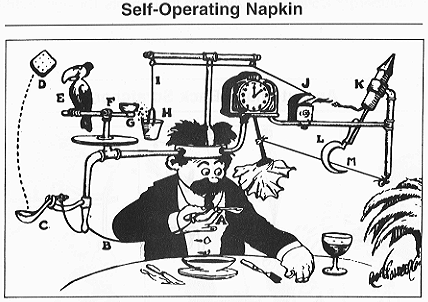 18
Make It Run Everywhere
What does an OSG machine have?
Prepare for very little
Bring as much as possible with you, including:
executable
likely, more of the “environment”
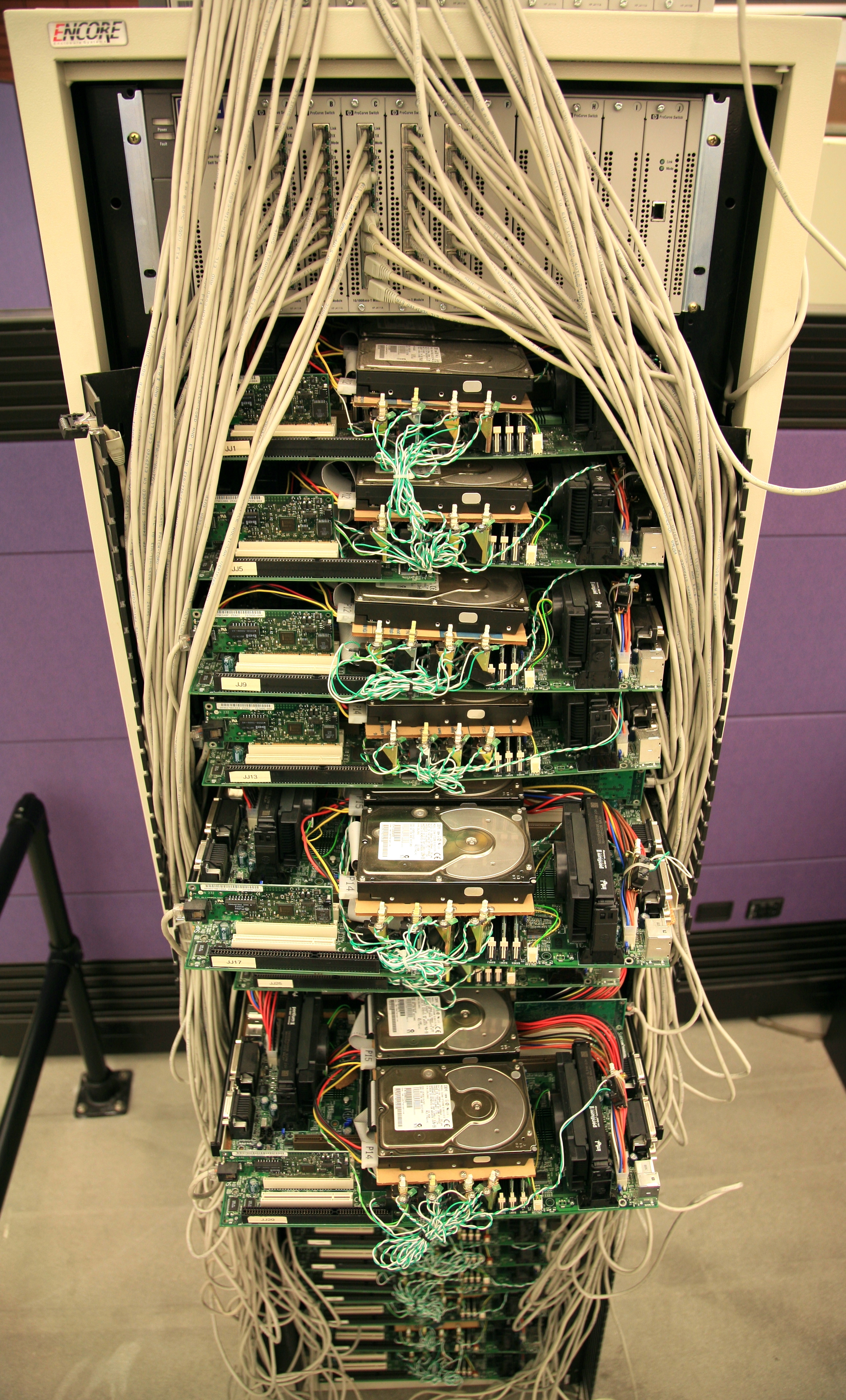 19
The Spectrum
Laptop (1 machine)
You control everything!
Local cluster (1000 cores)
You can ask an admin nicely
Campus (5000 cores)
It better be important/generalizable
OSG (50,000 cores)
Good luck finding the pool admins
20
Make It Work Everytime
What could possibly go wrong?
Eviction
Non-existent 
   dependencies
File corruption
Performance surprises
Network
Disk
…
Maybe even a bug in your code
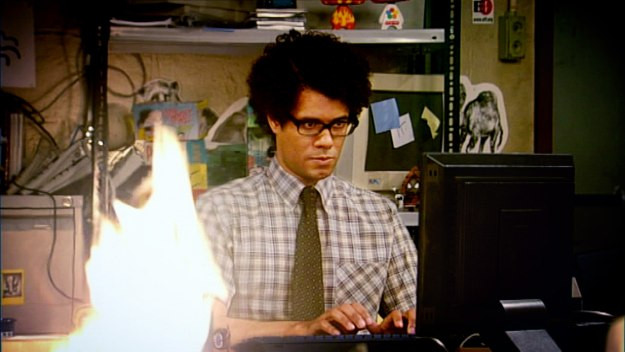 21
Performance Surprises
One bad node can ruin your whole day

“Black Hole” machines
Depending on the error, email OSG!

REALLY slow machines
use periodic_hold / periodic_release
22
Error Checks Are Essential
If you don’t check, it will happen…

Check expected file existence, and repeat with a finite loop or number of retries
better yet, check rough file size too
Advanced: 
RETRY for specific error codes from wrapper
“periodic_release” for specific hold reasons
23
Handling Failures
Understand something about failure

Use DAG “RETRY”, when useful

Let the rescue dag continue…
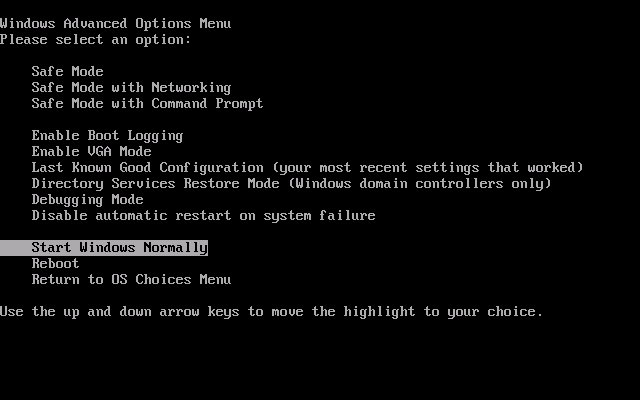 24
Make It Run(-able) for Someone Else
Automation is a step towards making your research reproducible by someone else
Work hard to make this happen.
It’s their throughput, too.
Can benefit those who want to do similar work
25
Building a Good Workflow
Draw out the general workflow
Define details (test ‘pieces’ with HTCondor jobs)
divide or consolidate ‘pieces’
determine resource requirements
identify steps to be automated or checked
Build it modularly; test and optimize
Scale-up gradually
Make it work consistently
What more can you automate or error-check?

(And remember to document!)
26
Automate All The Things?
Well, not really, but kind of …
Really: What is the minimal number of manual steps necessary?
even 1 might be too many; zero is perfect!
Consider what you get out of automation
time savings (including less ‘babysitting’ time)
reliability and reproducibility
27
Automation Trade-offs
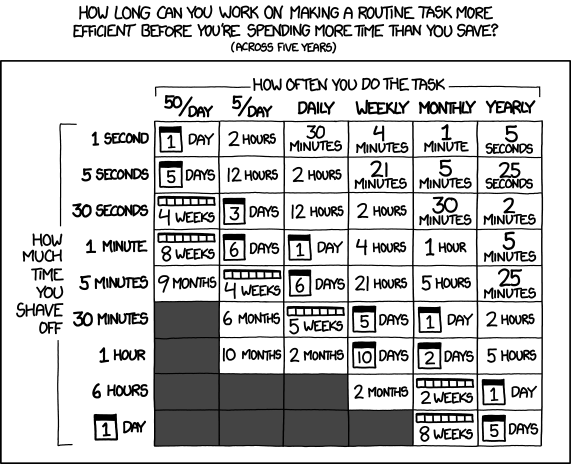 28
http://xkcd.com/1205/
Make It Work Unattended
Remember the ultimate goal:
Automation! Time savings!

Potential things to automate:
Data collection
Data preparation and staging
Submission (condor cron)
Analysis and verification
LaTeX and paper submission 
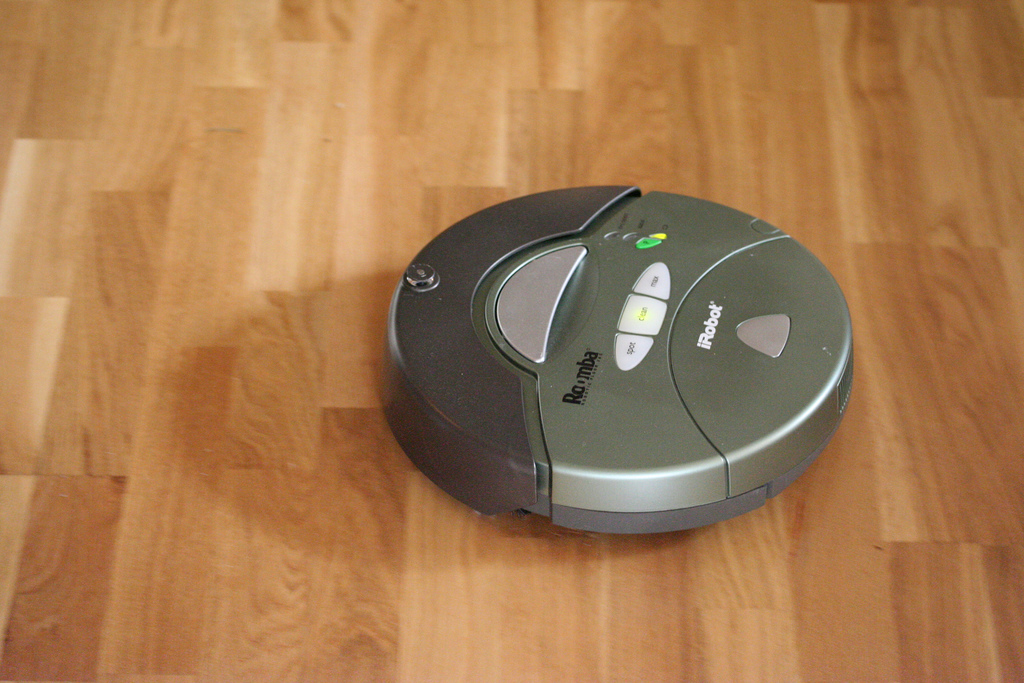 29
Building a Good Workflow
Draw out the general workflow
Define details (test ‘pieces’ with HTCondor jobs)
divide or consolidate ‘pieces’
determine resource requirements
identify steps to be automated or checked
Build it modularly; test and optimize
Scale-up gradually
Make it work consistently
What more can you automate or error-check?

(And remember to document!)
30
Documentation at Multiple Levels
In job files: comment lines
submit files, wrapper scripts, executables

In README files
describe file purposes
define overall workflow, justifications

In a document! 
draw the workflow, explain the big picture
31
parting thoughts
32
Getting Research Done
End goal: getting the research done
Hopefully you now have the tools to get the most out of: 
Computing: which approach and set of resources suit your problem? 
High Throughput computing: optimize throughput, use portable data and software
Workflows: test, automate and scale
33
Questions?
Now: Exercises 2.1 (2.2 Bonus)
Next:
Lunch
Discovery Tour + Group Photo
HTC Showcase!
34